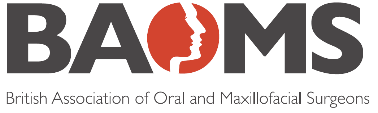 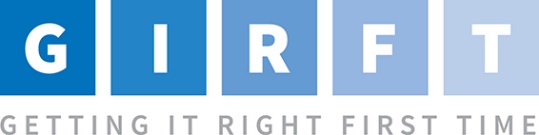 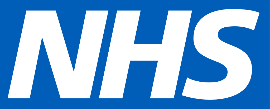 Review date: April 2022
Extraction of Teeth in Children Pathway
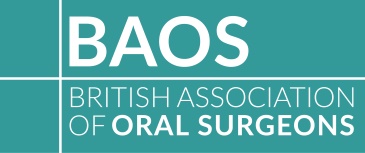 Pathway template
Referral & surgical review & assessment 
Extraction of decayed teeth in young children (under 12) is generally carried out by community services. Children should only be referred to OS/OMFS hospital services where a child fails to meet the community standards eg very young/very small for age children requiring many teeth out, or where there is no alternative service
All patients admitted on the day
medical history
dental development/age
dental history
Book to paediatric day surgery general anaesthetic list
Patient information leaflet given
WHO check list/Loccsip
URGENT RED FLAGS
Discharge medication and advice given
Pre-op assessment
Admission
Patient selection
Booking/ listing
Surgery & post operative
Discharge letter generated and copy given to parent
ROUTINE
Listed as priority catergorisation according to RCS guidelines 2
Check teeth with listing, consent form and clinic letter
Pool of patients pre-oped identified as available at short notice to replace cancellations
Ensure treatment plan includes all decayed non treatable teeth and consider need for balancing/compensating extractions see guidelines. In this case a radiograph should be taken  1
Discharge
Preoperative assessment as per Trust paediatric guidelines
Covid swabs/Isolation 3 days before
Consider need for  assessment by paediatric dentist to ensure all teeth requiring extraction now or in near future are included in treatment plan
Clinical assessment
Consent  and covid test checked
No surgical follow up
Virtual or FtoF assessment by OMFS/OS specialist as per local preference
Radiographs are not routinely required
Consent to be taken at FtoF meeting. Verbal consent for virtual assessments with form to be completed and left in notes for signature on arrival
Notes:      
  (1)  A guideline for the extraction of first permanent molars in children RCS                Eng Faculty of Dental Surgery 2014 

		
(2) https://www.rcseng.ac.uk/coronavirus/surgical-prioritisation-guidance
Patient information leaflet  to be given at FtoF or sent for virtual assessments
Copy of clinic letter to be sent to parent: detailing treatment plan, action for dentist
Acute pain / swelling